Mở đầu
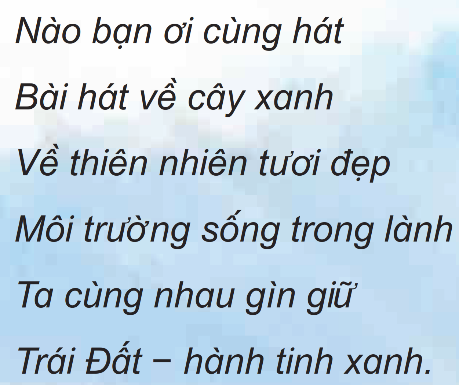 Cùng đọc Rap theo lời thơ
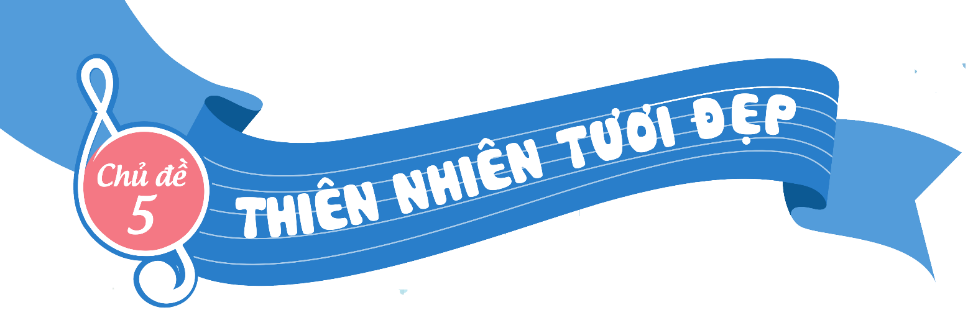 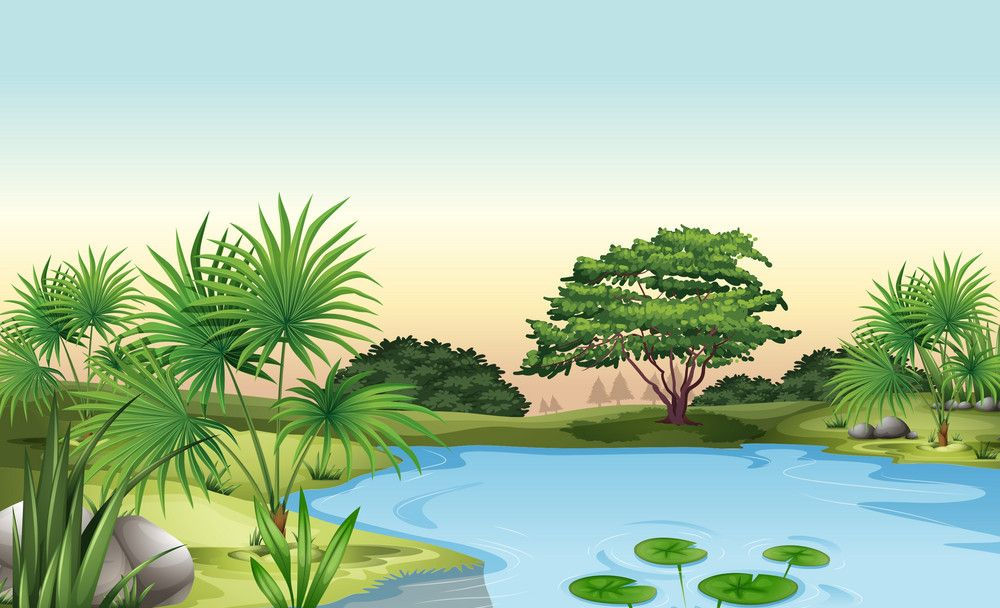 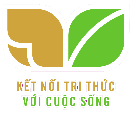 TIẾT 19
LÝ THUYẾT ÂM NHẠC: DẤU LẶNG
BÀI SỐ 3
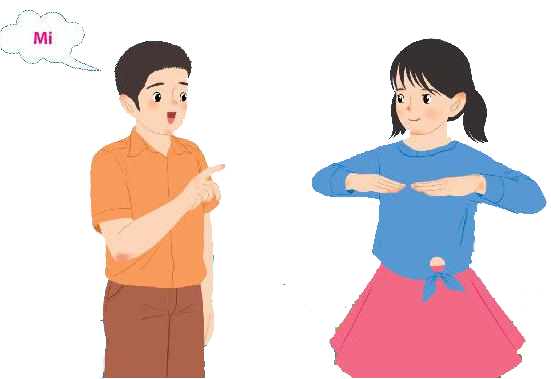 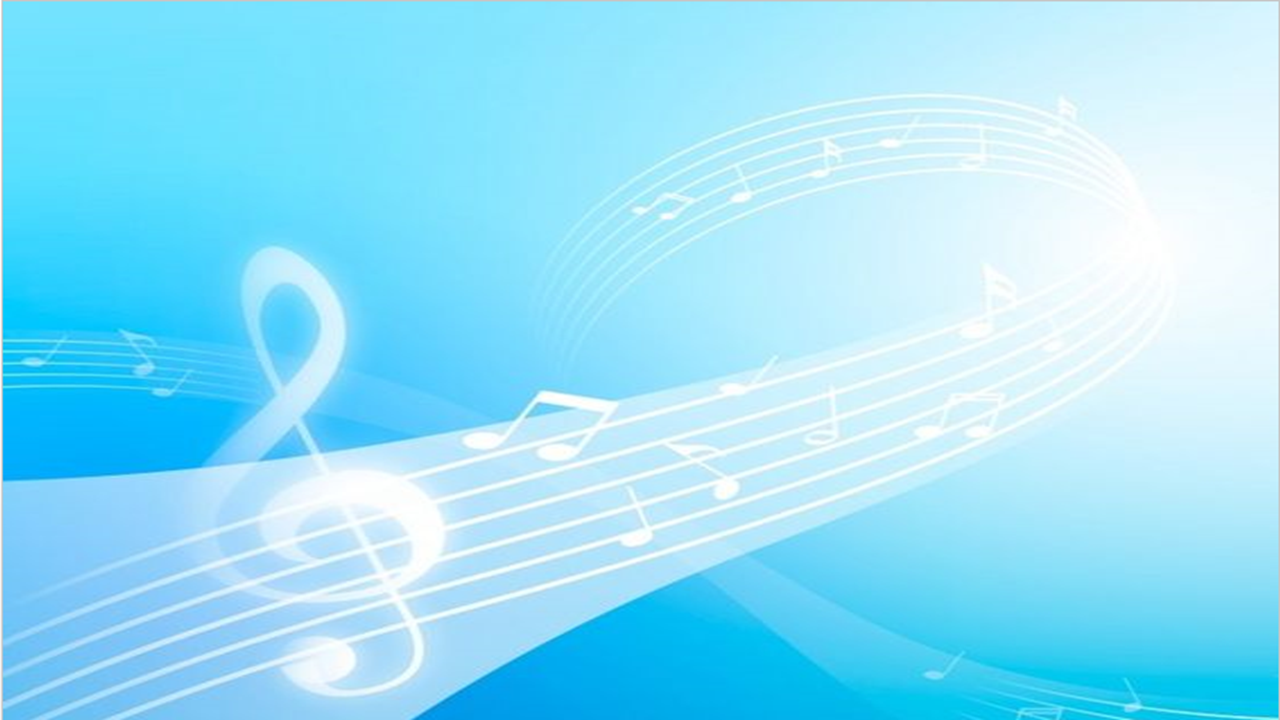 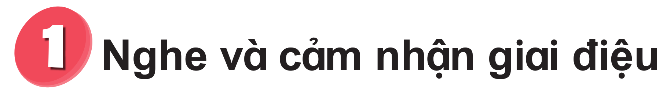 LÝ THUYẾT ÂM NHẠC: DẤU LẶNG
Hình thành kiến thức
Nghe và cảm nhận giai điệu
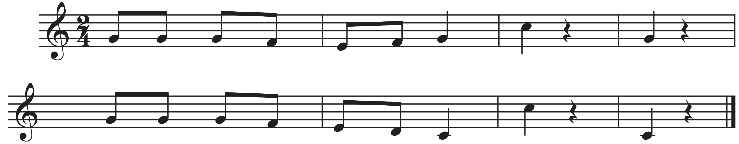 Các em nhận thấy giai điệu vừa nghe các âm thanh phát ra như thế nào? Em hãy chỉ ra chỗ nào ngưng nghỉ.
Lúc âm thanh liên tục lúc âm thanh ngưng nghỉ. Nghỉ sau 2 hình nốt đen cuối cùng của 2 câu
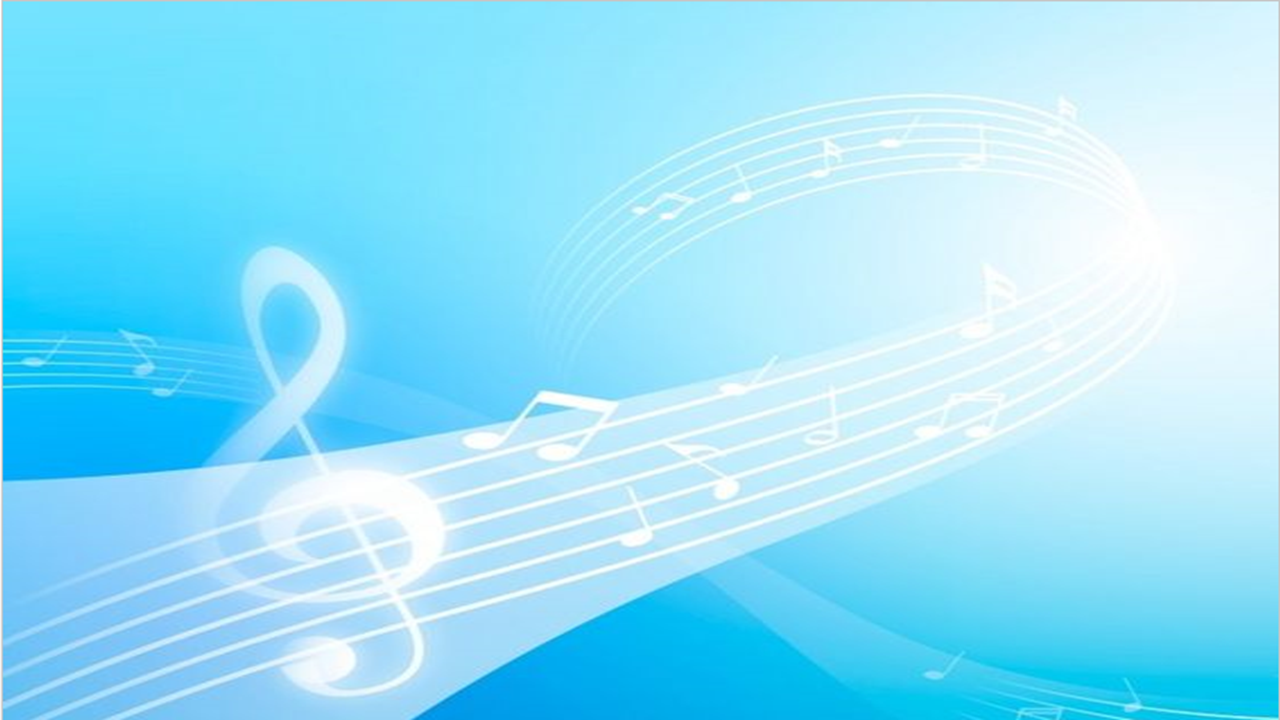 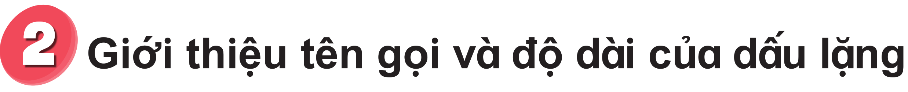 + Trong âm nhạc sự ngưng nghỉ không vang lên của âm thanh được thể hiện bằng các dấu lặng.
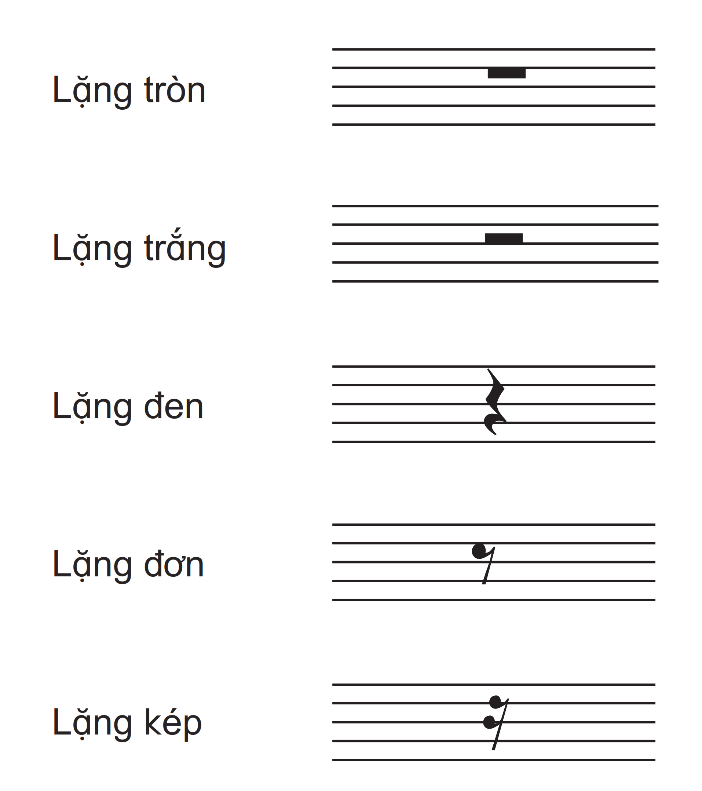 + Độ dài ngưng nghỉ của mỗi dấu lặng bằng độ gân dài một hình nốt cùng tên
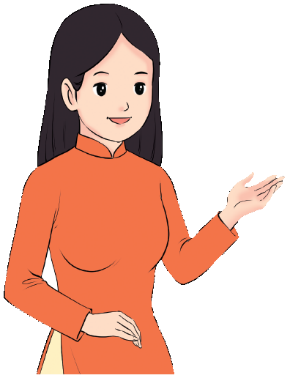 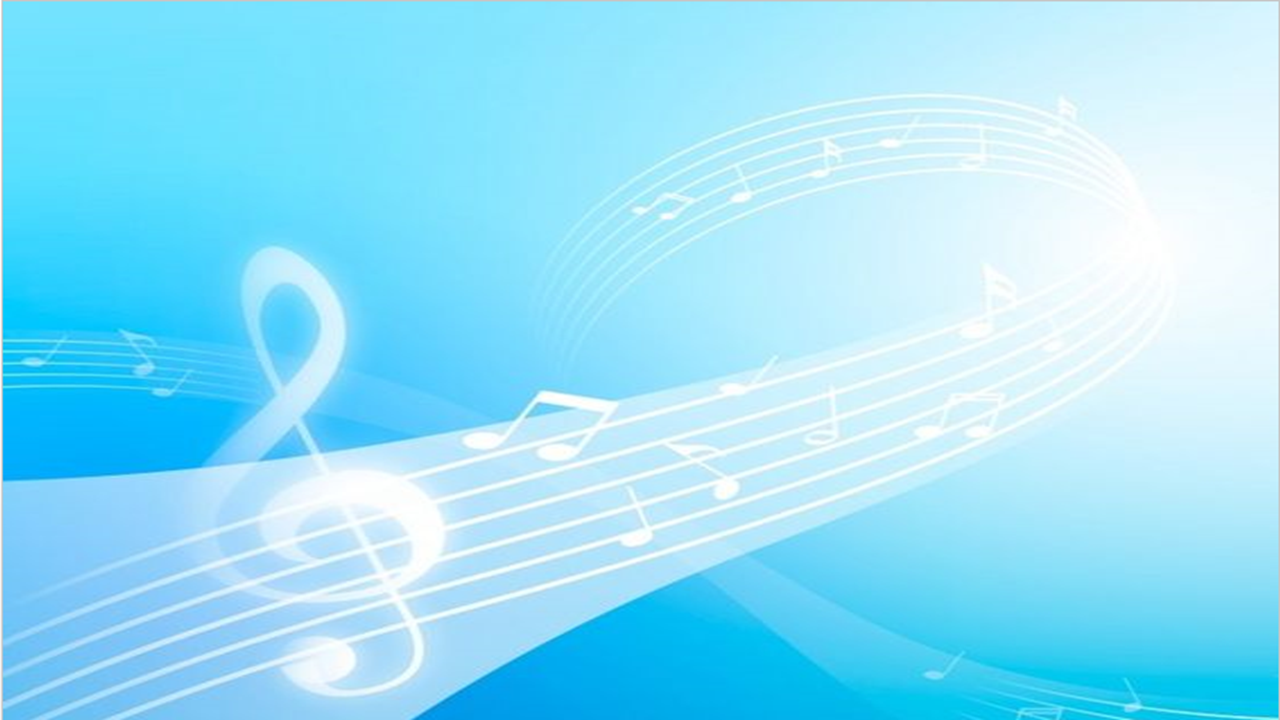 Gọi tên các hình nốt đã được học ở tiết trước, có cùng tên gọi với các dấu lặng .
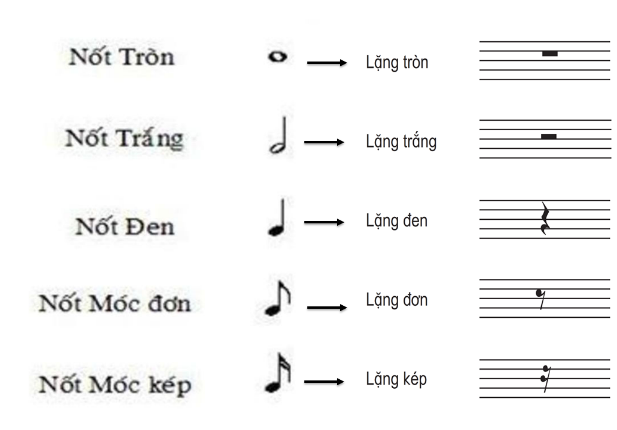 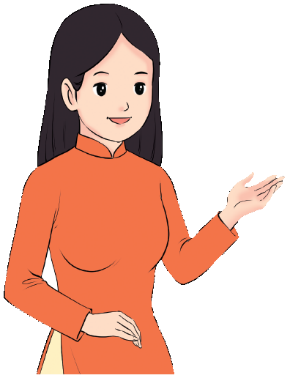 Sự giống và khác nhau giữa dấu lặng và hình nốt cùng tên.
Trao đổi về sự giống và khác nhau giữa dấu lặng và hình nốt cùng tên.
Có số phách nghỉ và ngân bằng nhau, dấu lặng thì ngưng nghỉ, hình nốt thì âm thanh ngân dài
Độ dài của dấu lặng đen và hình nốt đen có bằng nhau không ? Dấu lặng đen có vang lên âm thanh không ?
Có bằng nhau, dấu lặng đen không vang lên âm thanh
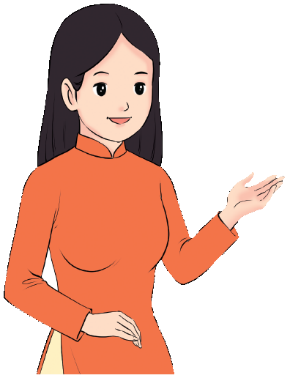 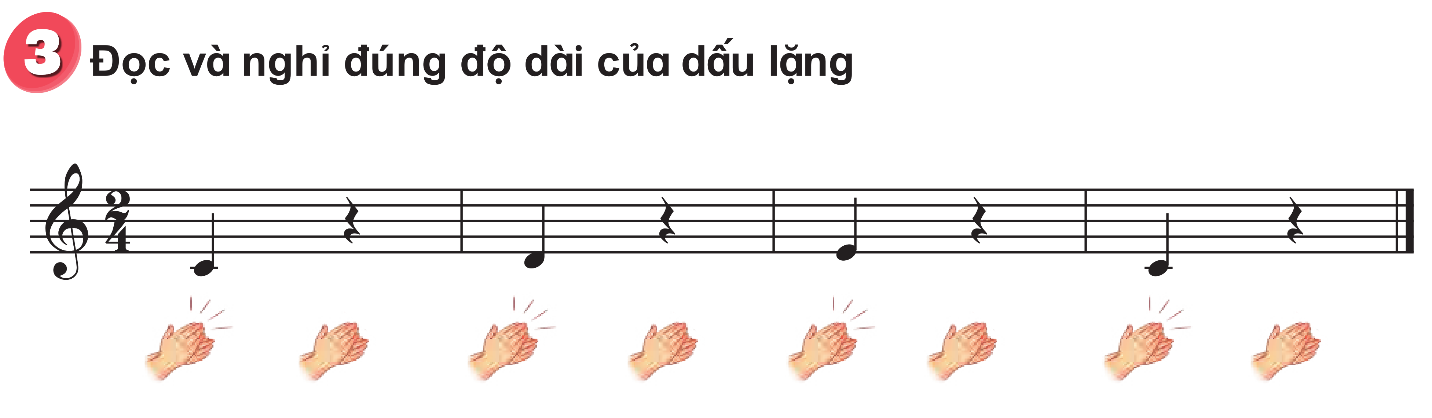 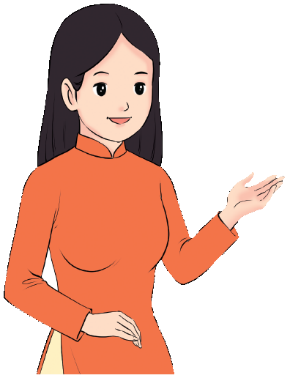 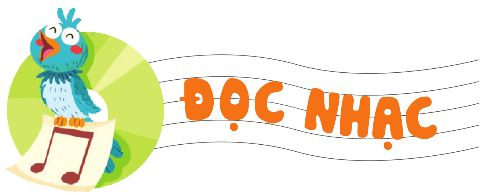 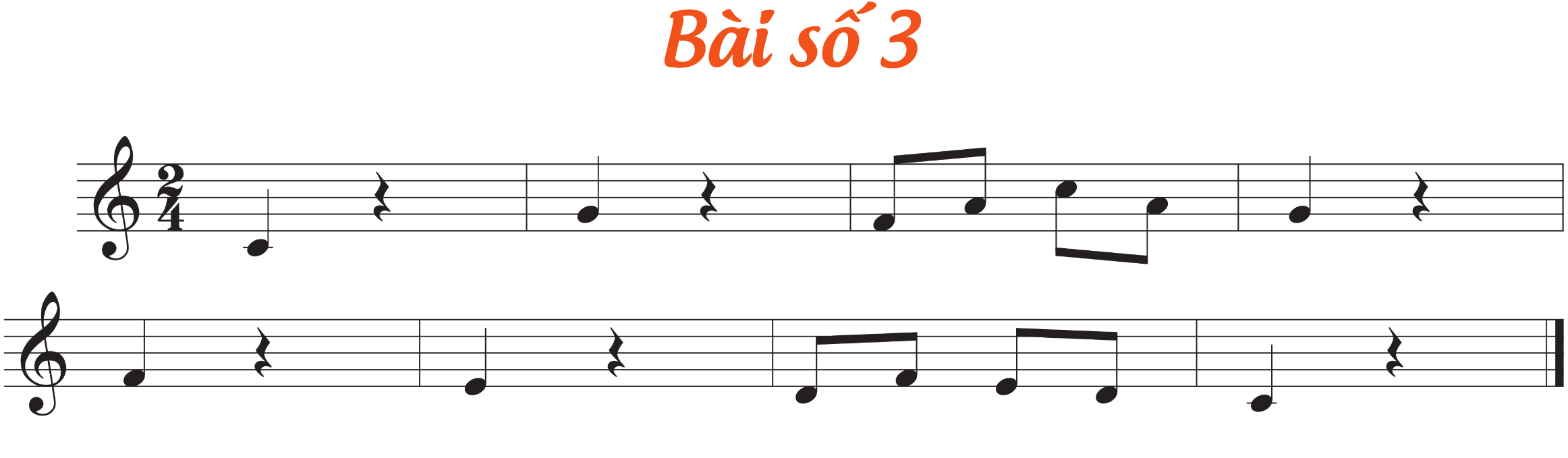 Giới thiệu, đọc mẫu
1
2
? Hình nốt nhạc, tên nốt nhạc
Hình thành kiến thức
Đọc gam Đô trưởng
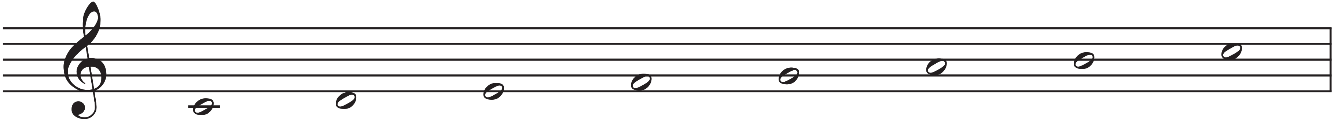 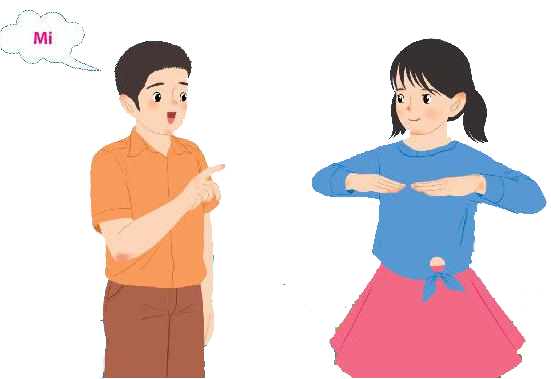 Đọc cao độ và thế tay
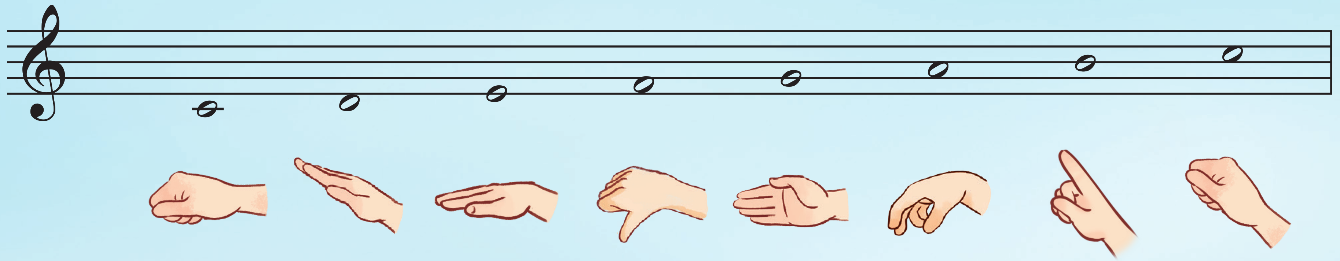 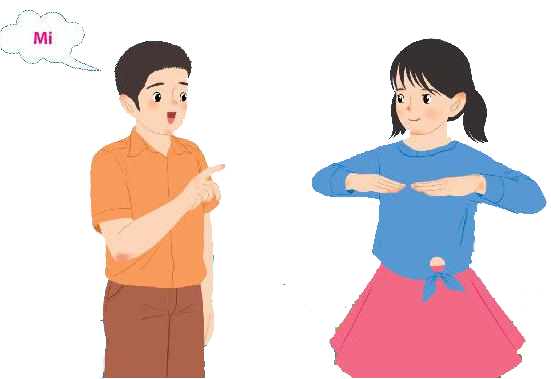 Gõ hoặc vỗ tay theo tiết tấu
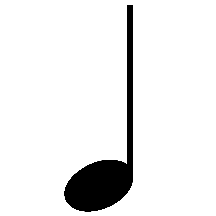 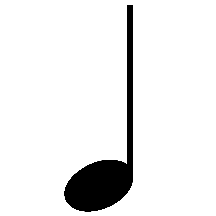 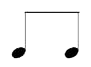 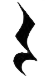 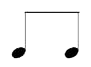 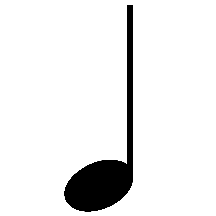 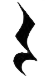 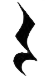 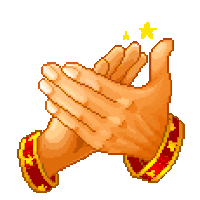 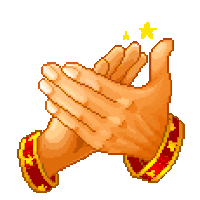 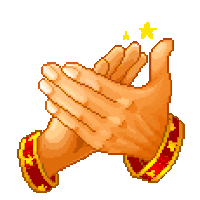 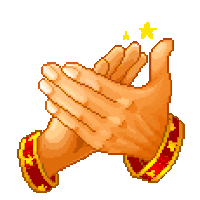 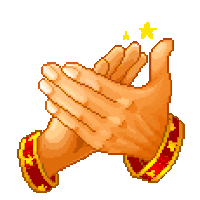 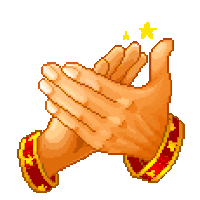 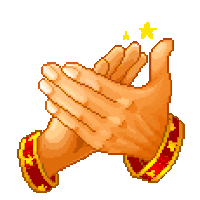 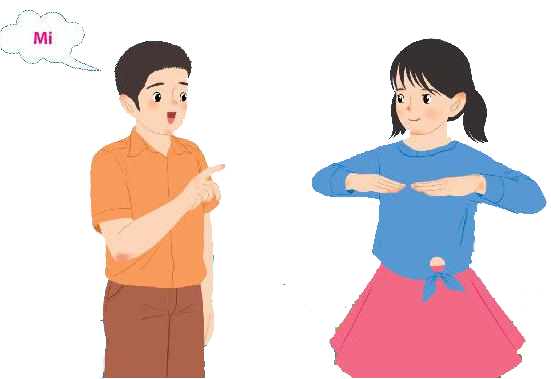 Đọc tên và chỉ các nốt trong bài
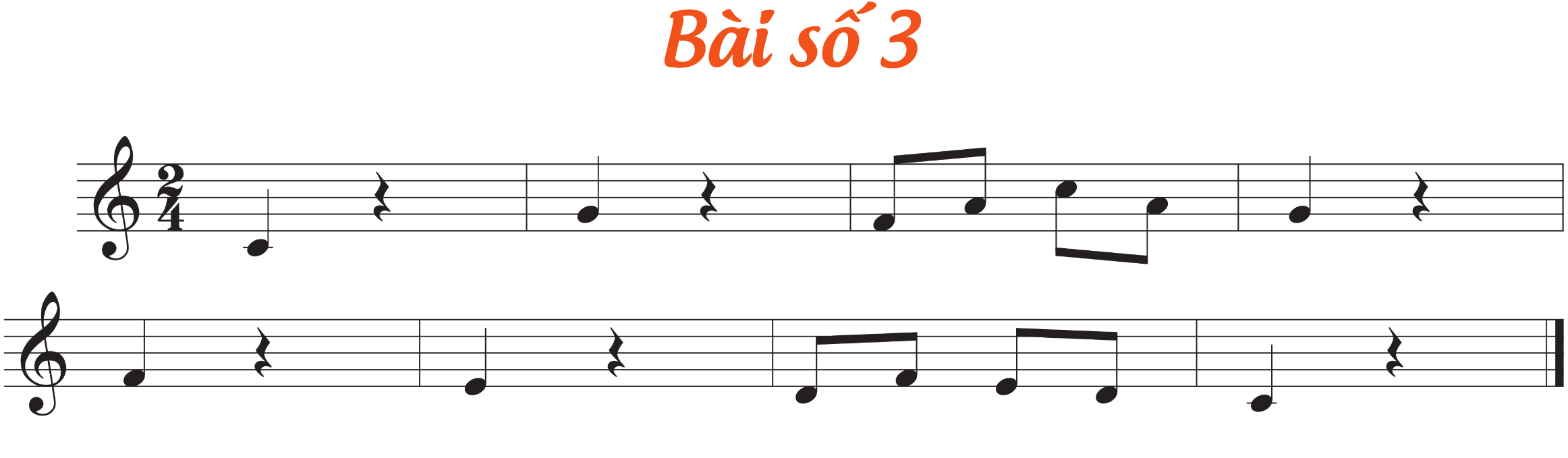 1
2
Dấu nặng đen trong bài được nghỉ bằng độ dài của hình nốt nhạc nào?
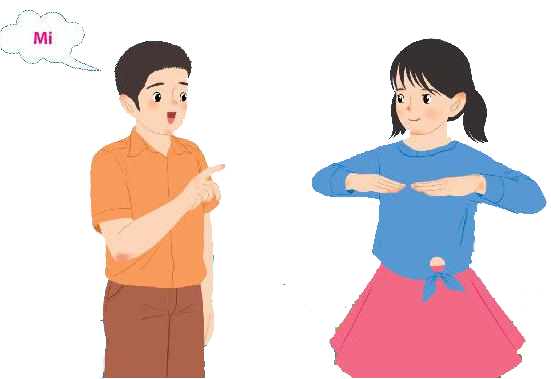 Dạy đọc nhạc
CÂU 1
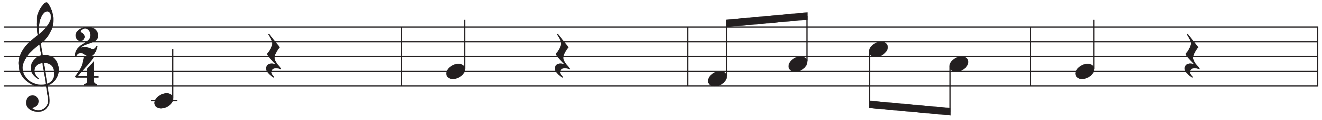 CÂU 2
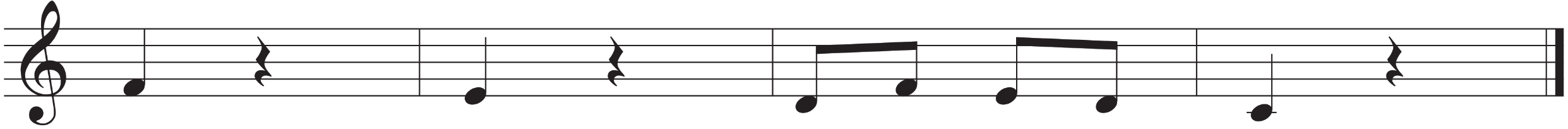 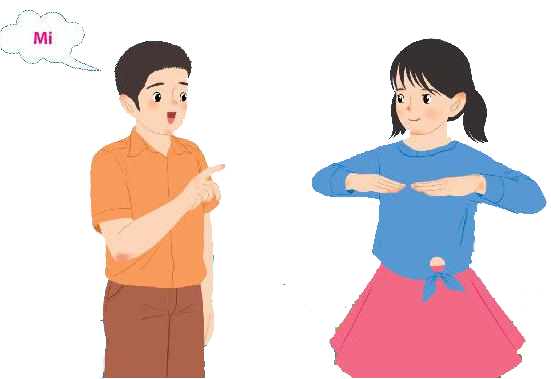 Đọc cả bài các hình thức
Luyện tập
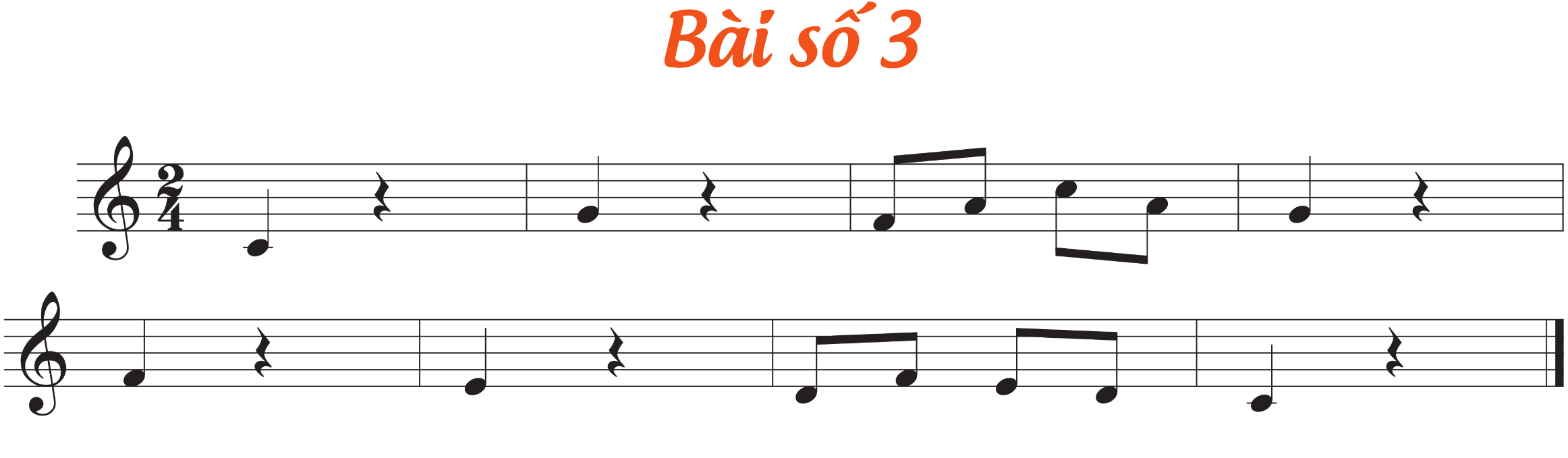 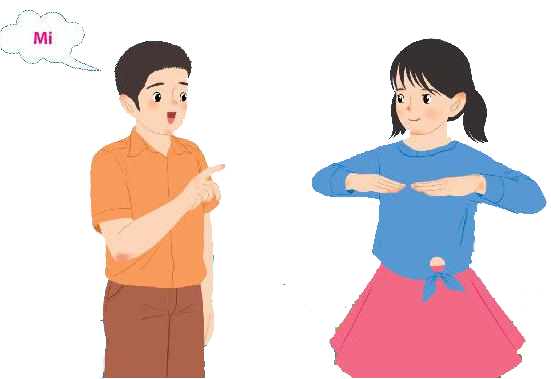 SLIDE BỔ SUNG GV CHO ĐỌC NHẠC BẰNG VIDEO
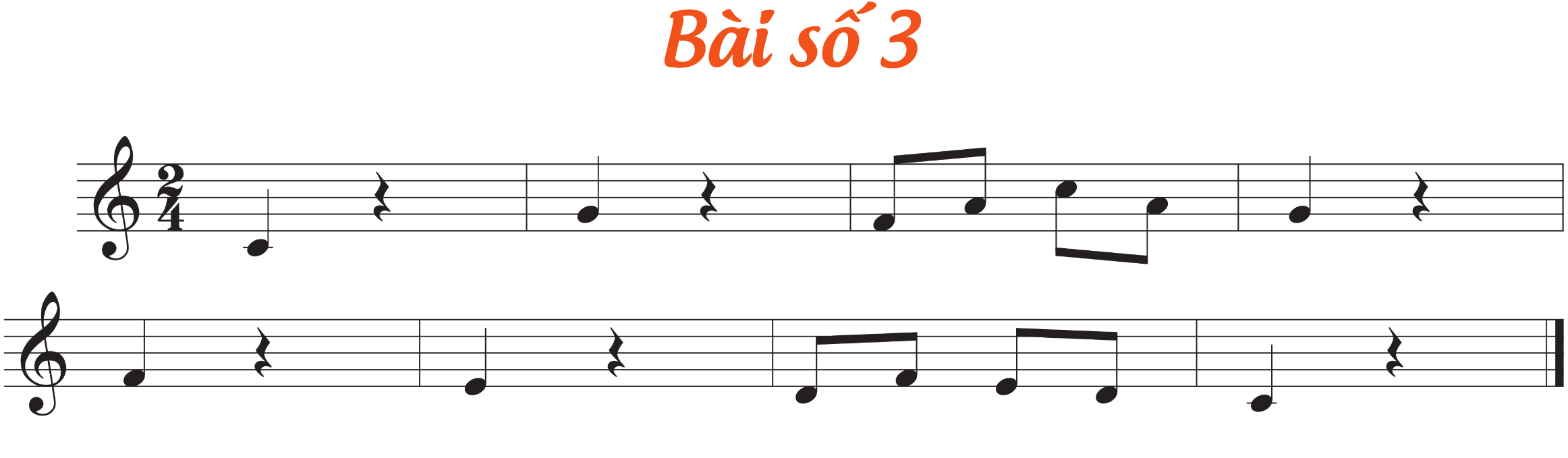 Đọc vỗ tay theo phách
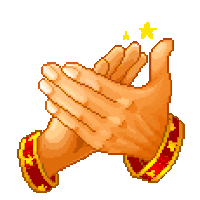 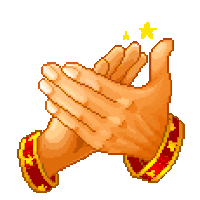 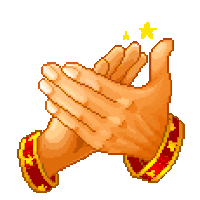 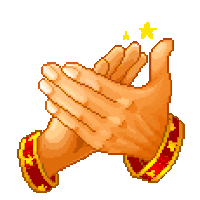 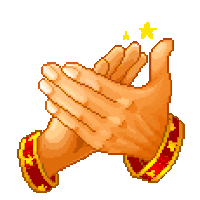 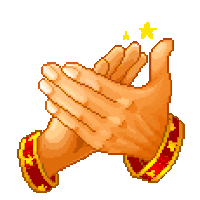 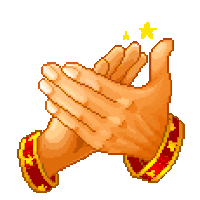 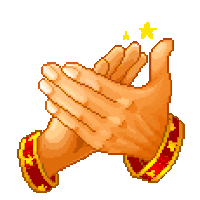 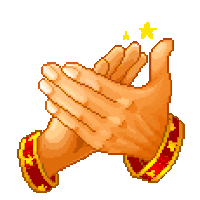 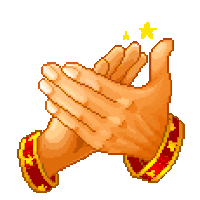 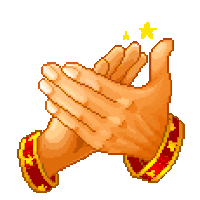 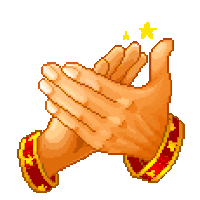 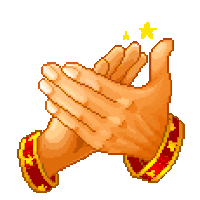 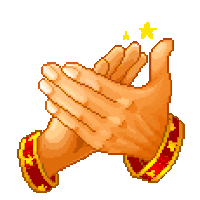 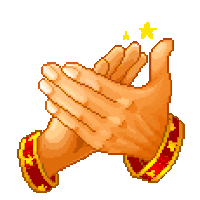 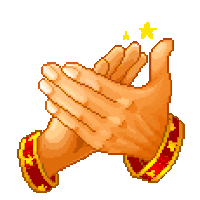 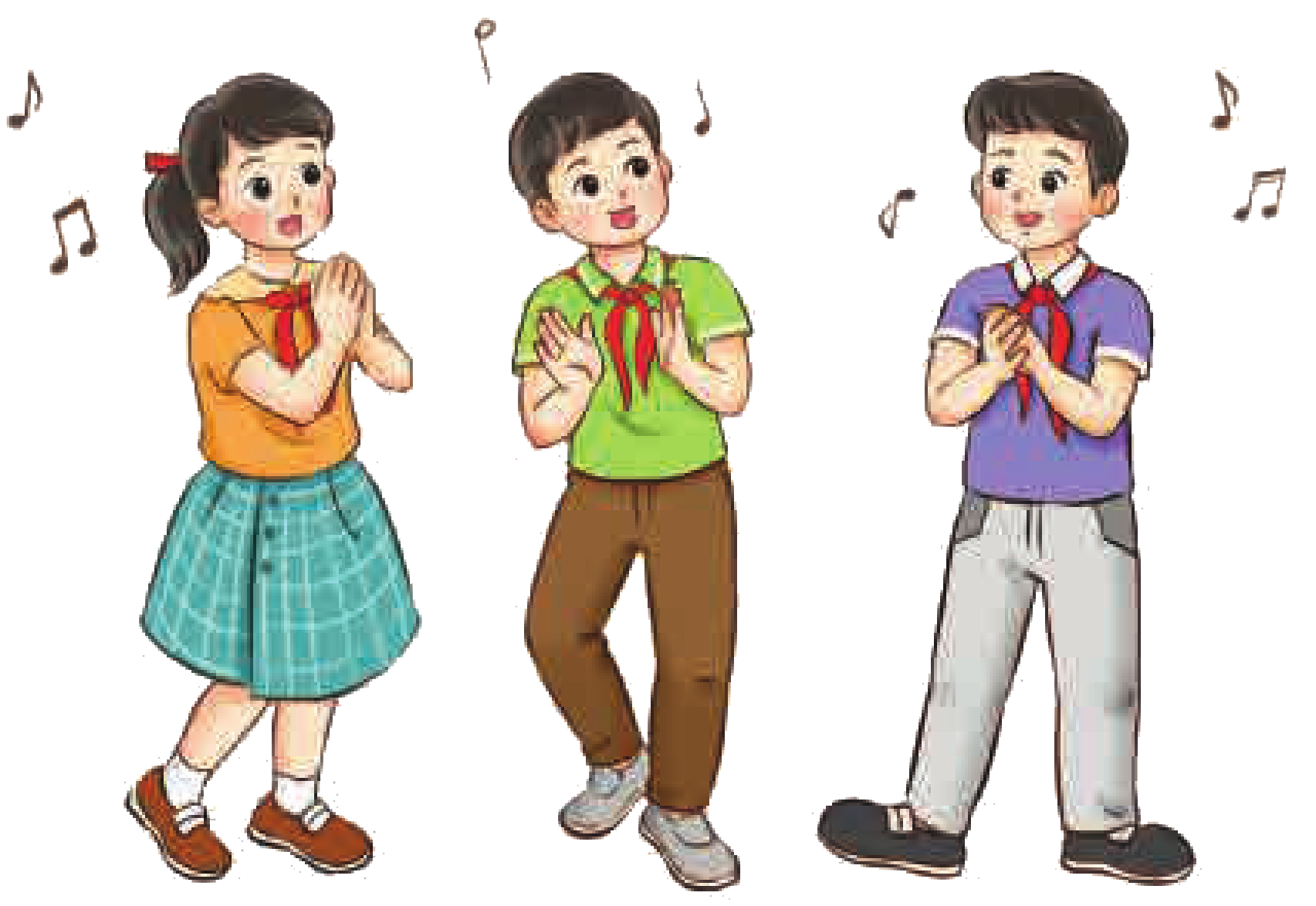 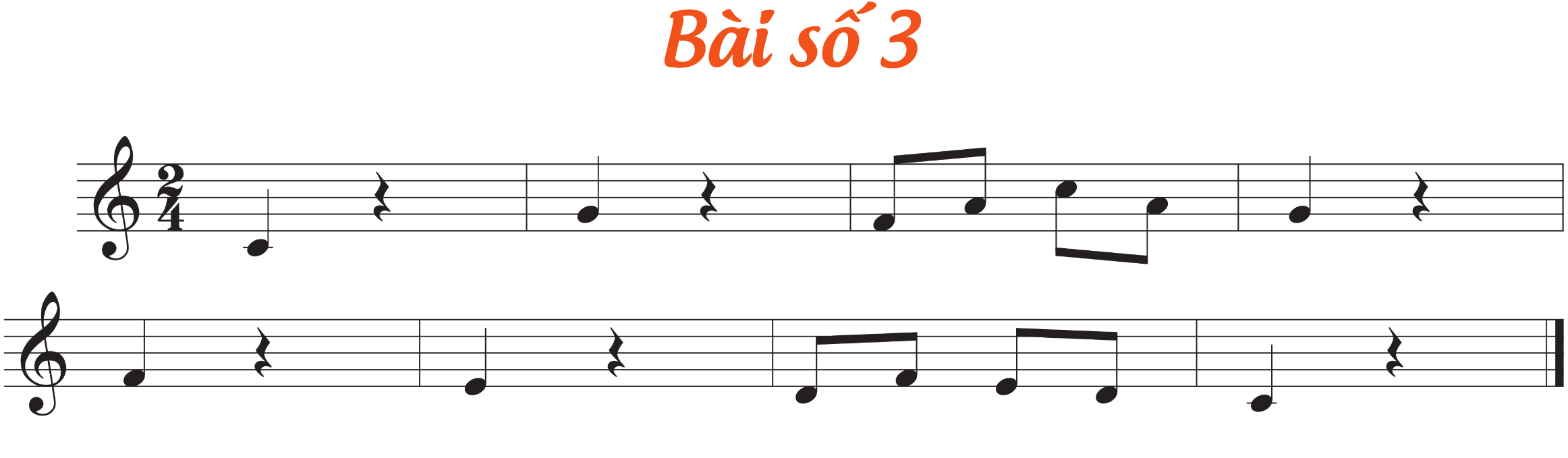 Đọc theo nhóm
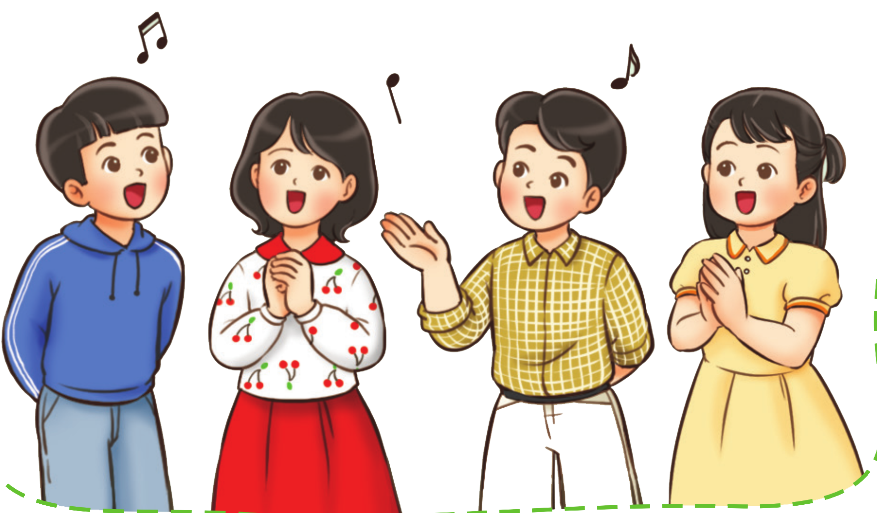 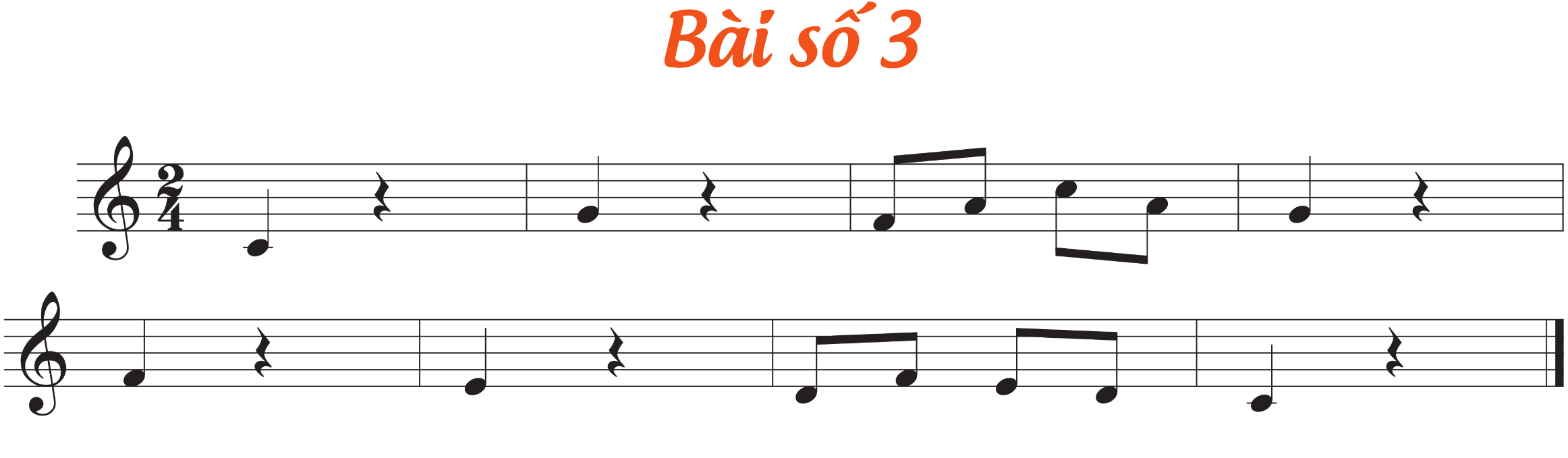 Đọc vỗ tay theo nhịp
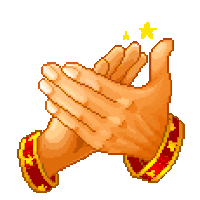 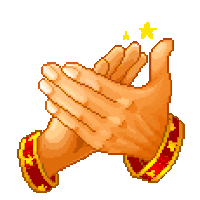 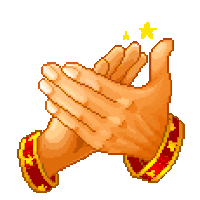 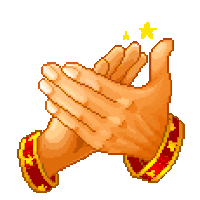 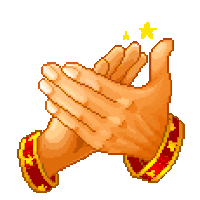 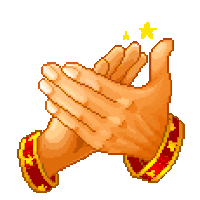 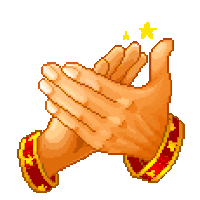 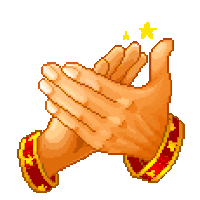 Đọc nối tiếp kết hợp vỗ tay theo nhịp
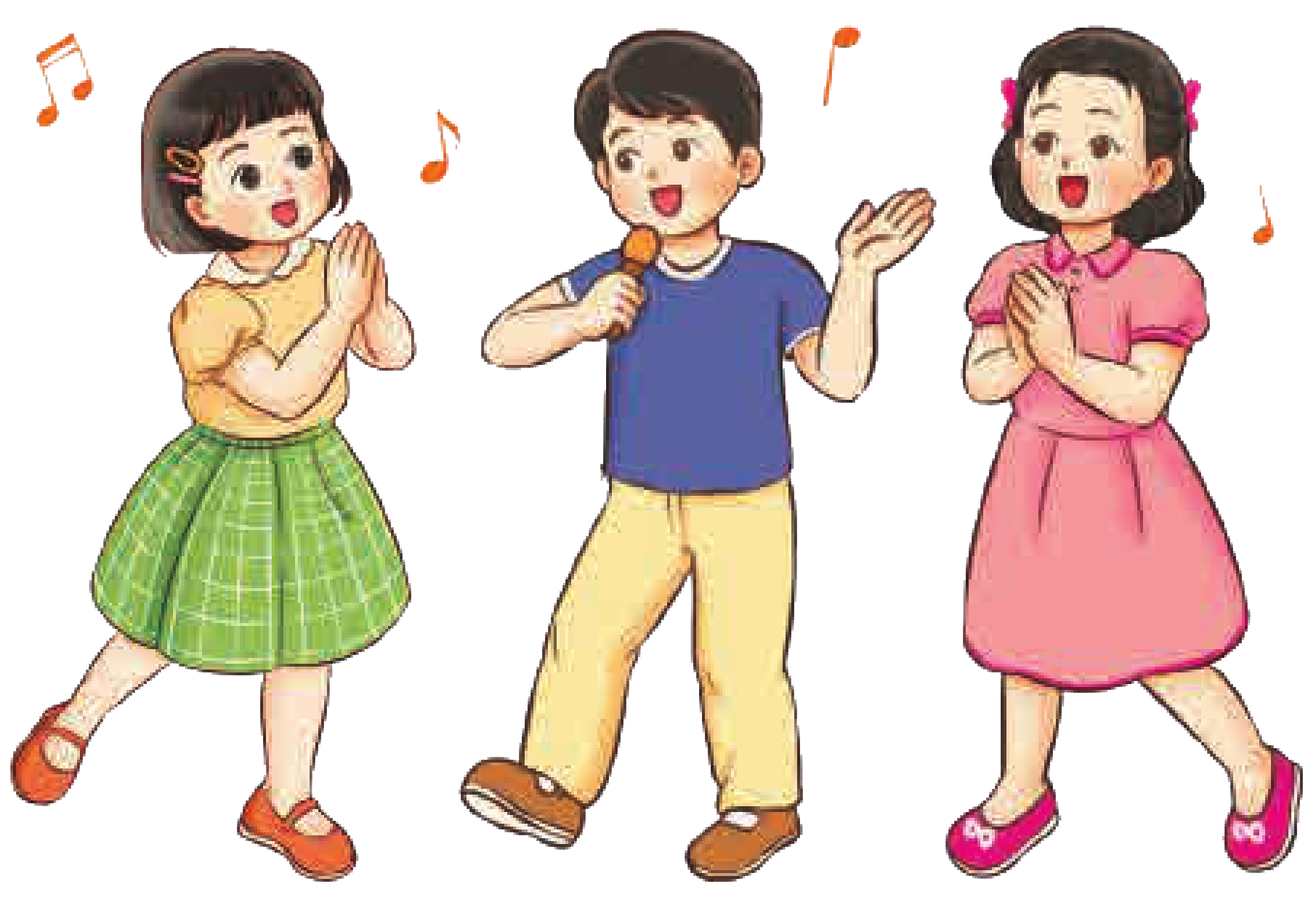 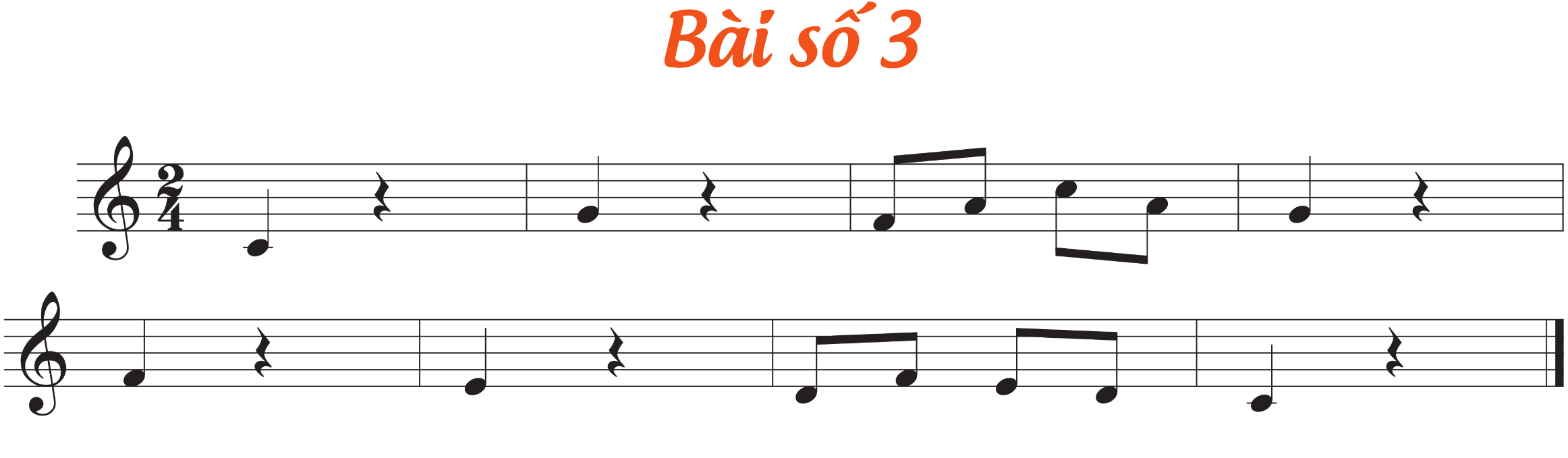 Đọc nhạc ký hiệu bàn tay
Đọc nhạc ký hiệu bàn tay
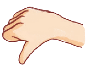 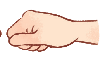 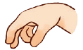 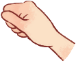 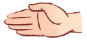 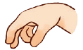 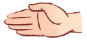 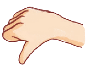 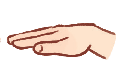 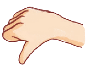 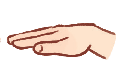 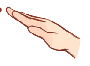 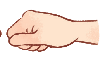 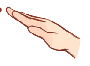 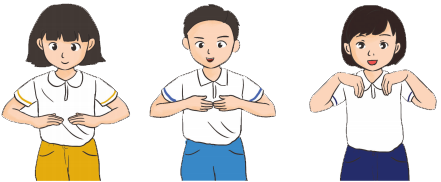 Chúc quý thầy cô mạnh khỏe
Các em học sinh chăm ngoan học giỏi
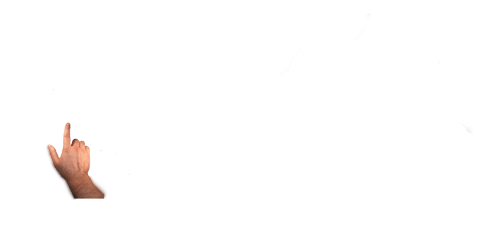 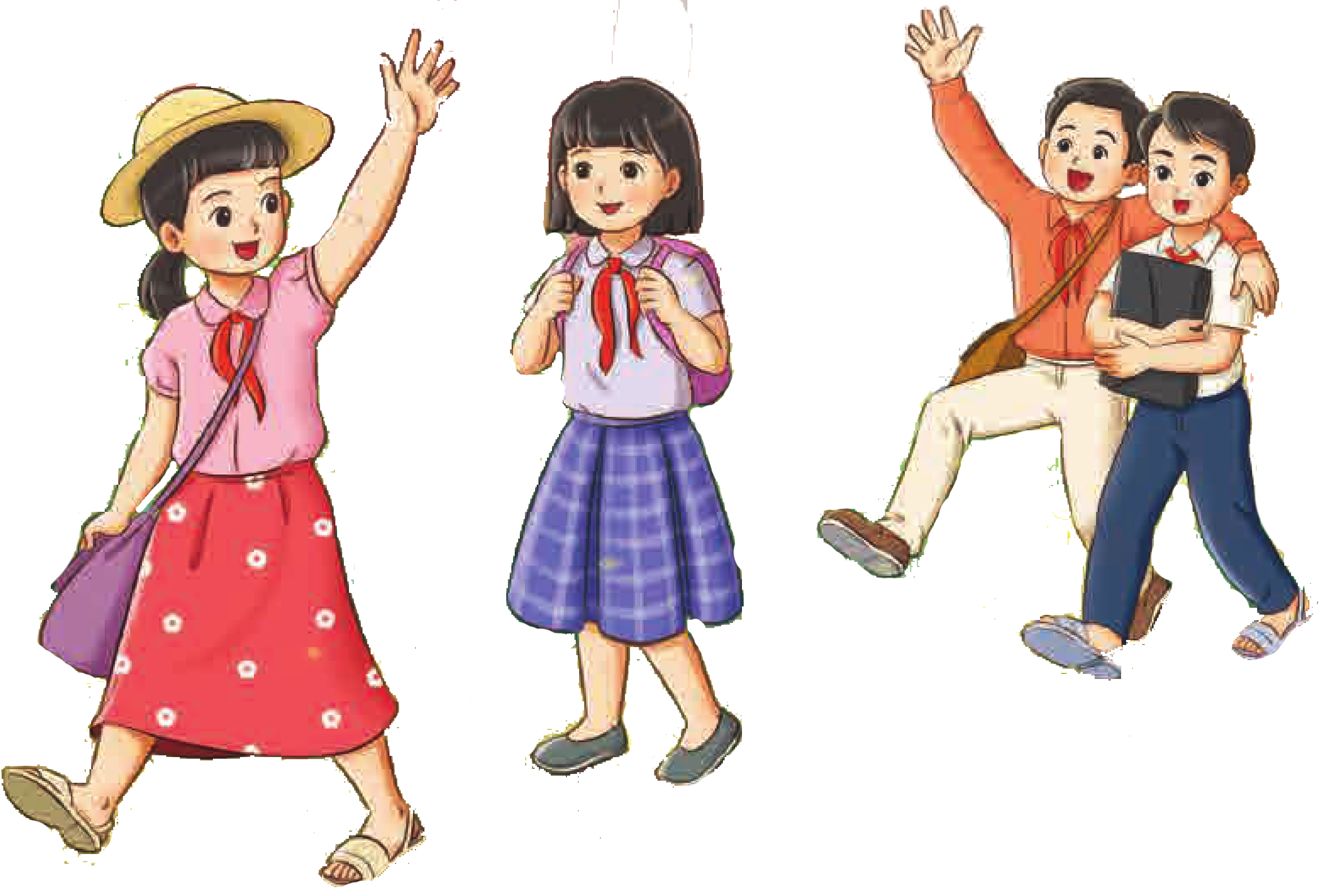